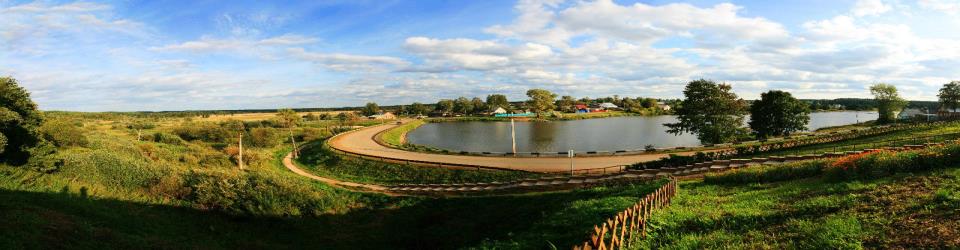 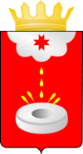 Муниципальное образование «Муниципальный округ Юкаменский район Удмуртской Республики»
за 9 
месяцев 2022 года
БЮДЖЕТ ДЛЯ ГРАЖДАН
Отчет об исполнении бюджета Юкаменского района
Азбука бюджета
Бюджет — форма образования и расходования денежных средств, предназначенных для финансового обеспечения задач и функций государства и местного самоуправления.
Бюджет муниципального образования – фонд денежных средств, предназначенный для финансирования функций, отнесенных к предметам ведения местного самоуправления
Бюджет консолидированный – включает в себя бюджет района и бюджеты муниципальных образований-поселений
Муниципальная программа — комплекс взаимоувязанных по задачам, срокам и ресурсам мероприятий и инструментов, реализуемых органами местного самоуправления в целях достижения целей и задач социально-экономического развития муниципального образования в определенной сфере деятельности.
Муниципальный долг — обязательства муниципального района по полученным кредитам, предоставленным гарантиям перед кредиторами по обязательствам заемщиков.
Предельный объем муниципального долга - объем  муниципального долга, который не  должен превышать утвержденный общий годовой объем доходов бюджета муниципального образования без учета утвержденного объема безвозмездных поступлений.
(продолжение)
 Доходы бюджета — поступающие от населения, организаций, учреждений в бюджет денежные средства в виде налогов, неналоговых поступлений (доходы от продажи имущества, штрафы и т.п.) и безвозмездных поступлений.
Расходы бюджета — выплачиваемые из бюджета денежные средства.
Условно-утвержденные расходы - не распределенные в плановом периоде по
разделам, подразделам, целевым статьям и видам расходов в ведомственной
структуре расходов бюджета бюджетные ассигнования.
Дефицит бюджета — превышение расходов бюджета над его доходами.
Межбюджетные трансферты — средства, предоставляемые одним бюджетом бюджетной системы РФ другому бюджету бюджетной системы РФ. Виды:
Дотации (от лат. dotatio — дар, пожертвование) — межбюджетные трансферты, предоставляемые на безвозмездной и безвозвратной основе без установления направлений и (или) условий их использования.  
Субсидии (от лат. subsidium — помощь, поддержка) — межбюджетные трансферты, предоставляемые в целях софинансирования расходных обязательств того бюджета, которому они предоставляются.
Субве́нции (от лат. subvenire — «приходить на помощь») — межбюджетные трансферты, предоставляемые в целях финансирования расходных обязательств того бюджета, которому они предоставляются, возникающих при передаче полномочий с того бюджета, из которого они предоставляются.
Бюджетный процесс
Составление проекта
 бюджета
Бюджетный процесс- это деятельность органов государственной власти, местного самоуправления и иных участников по составлению и рассмотрению проектов бюджетов, контролю за их исполнением, а также по осуществлению бюджетного учета, составлению, проверке, рассмотрению и утверждению бюджетной отчетности
Отчет
об исполнении
 бюджета
Рассмотрение и утверждение бюджета
Контроль
 за исполнением
 бюджета
Исполнение 
бюджета
БЮДЖЕТ
Основные характеристики бюджета Юкаменского района
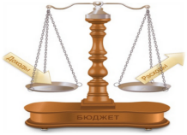 Структура доходов бюджета за  9 месяцев 2022 года
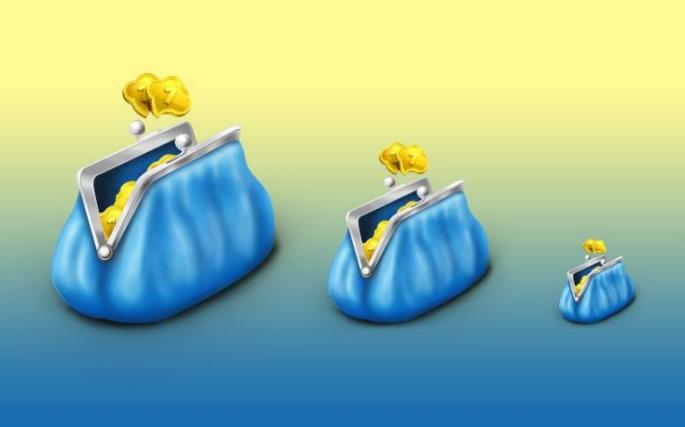 Налоговые 
доходы
Неналоговые доходы
Безвозмездные поступления
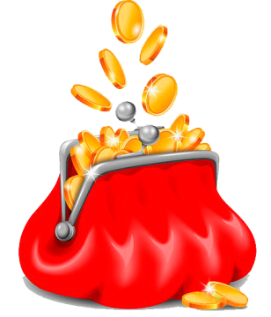 1%
20%
79%
Доходы бюджета
312608,7
тыс. руб.
Доходы бюджета Юкаменского района за 9 месяцев 2022 года
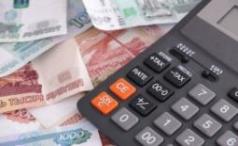 Налоговые доходы бюджета Юкаменского района за  9 месяцев 2022 года
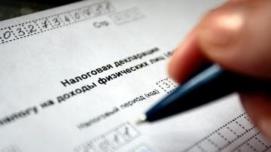 Неналоговые доходы бюджета  Юкаменского района     за  9 месяцев 2022 года
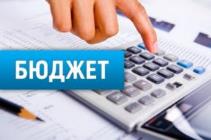 Безвозмездные поступления  бюджета Юкаменского района за 9 месяцев 2022 года
Структура расходов  бюджета Юкаменского района                                          за 9 месяцев 2022 года
Расходы бюджета Юкаменского района за 9 месяцев 2022 года
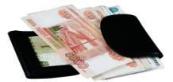 Социально-значимые расходы  бюджета  Юкаменского района
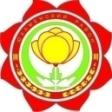 Муниципальная программа «Развитие образования и воспитания» - 170 483,5 тыс.рублей
Реализация молодежной политики, 
1 595,9 тыс. руб.
Создание условий для реализации муниципальной программы, 
4 906,9 тыс. руб.
Дополнительное образование и воспитание детей,
13 768,9 тыс. руб.
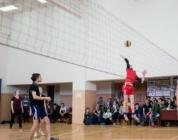 Развитие дошкольного образования          33 212,5 тыс.руб.
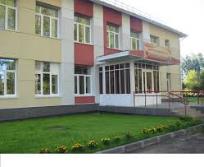 Развитие общего образования          115 999,3 тыс. руб.
Муниципальная программа «Охрана здоровья и формирование здорового образа жизни населения»    – 1 418,9 тыс.рублей
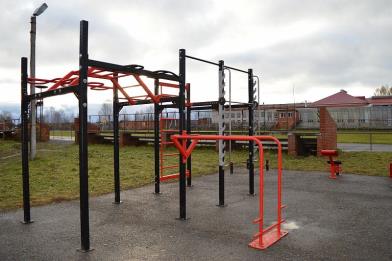 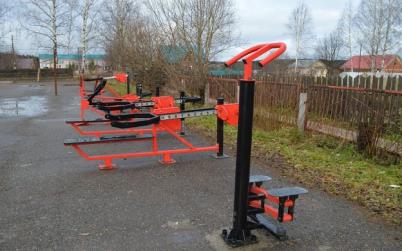 Создание условий для развития физкультуры и спорта
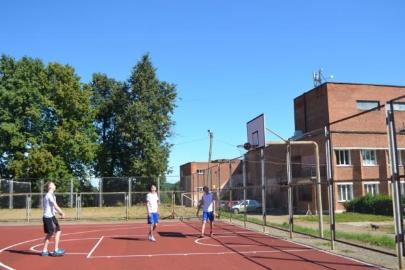 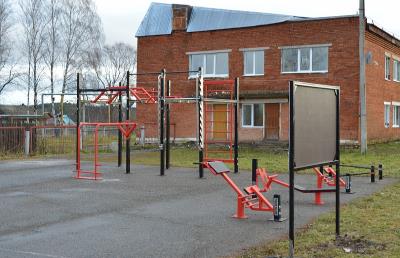 Муниципальная программа «Развитие культуры»  - 31 720,6 тыс.рублей
Муниципальная программа «Социальная поддержка населения»                                                                                           2 138,2 тыс.рублей
Муниципальная программа «Создание условий для устойчивого экономического развития»           407,1 тыс.рублей
Муниципальная программа     «Безопасность»  - 1 942,7 тыс.рублей
Предупреждение и ликвидация последствий чрезвычайных ситуаций, реализация мер пожарной безопасности –           1 894,2 тыс.рублей
Профилактика правонарушений –                                          39,0 тыс.рублей
Гармонизация межэтнических отношений и участие в профилактике экстремизма –                                                    9,5  тыс.рублей
Муниципальная программа «Муниципальное хозяйство»  59 717,0  тыс.рублей
Территориальное развитие (градостроительство и землеустройство) – 337,3 тыс.рублей
Содержание и развитие жилищного хозяйства –  6 544,3  тыс. рублей
Содержание и развитие коммунальной инфраструктуры – 5 971,2 тыс.рублей
Комплексное обслуживание муниципальных учреждений – 15827,9 тыс.рублей
Благоустройство и охрана окружающей среды –  7 132,6  тыс.рублей
Развитие транспортной системы (организация транспортного обслуживания населения, развитие дорожного хозяйства)"-      19 261,9 тыс.рублей
Комплексное обслуживание муниципальных учреждений – 20 302,7 тыс.рублей
Оценка объектов недвижимого имущества – 167,1 тыс.рублей
на реализацию подпрограмм
направлено:
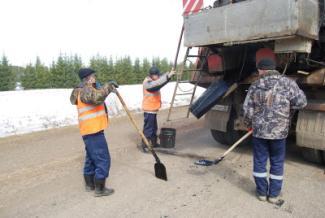 Муниципальная программа «Энергосбережение и повышение энергетической эффективности» - 546,5 тыс.рублей
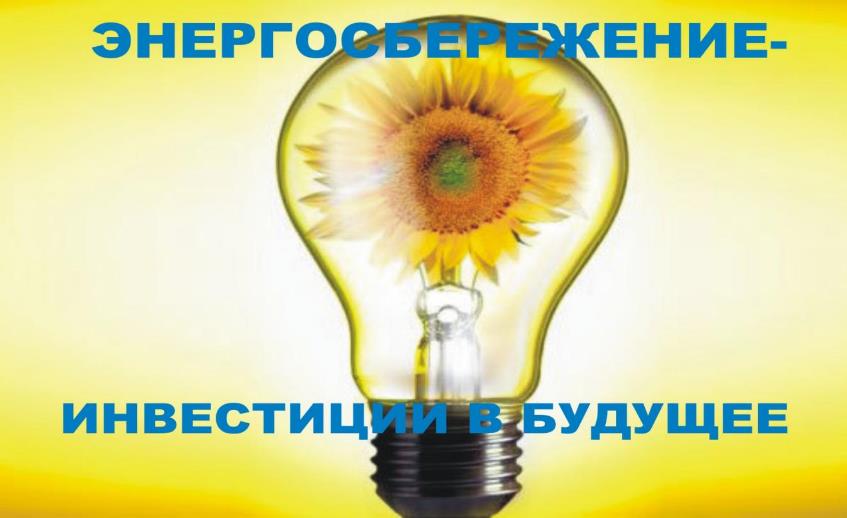 Муниципальная программа «Муниципальное управление»  30 440,0 тыс.рублей
Муниципальная программа «Управление муниципальными финансами» - 4 565,6 тыс.рублей
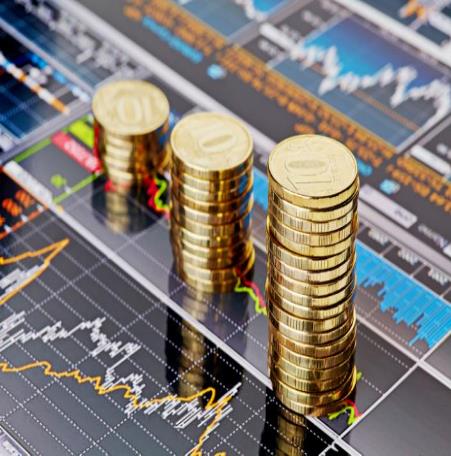 Муниципальная программа «Формирование современной городской среды» - 1 055,5 тыс.рублей
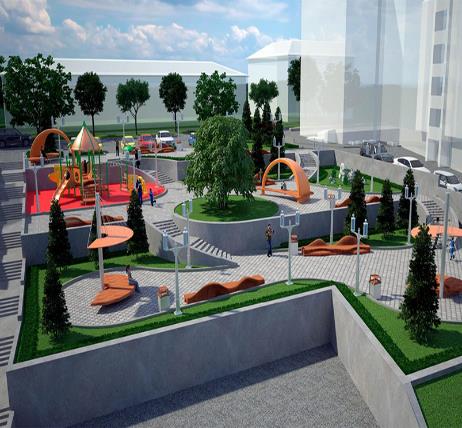 Показатели расходов бюджета за 9 месяцев 2022 года, тыс.руб.
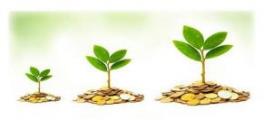 Муниципальный дорожный фонд  за 9 месяцев 2022 года
Муниципальный долг
Меры социальной поддержки отдельным категориям граждан за 9 месяцев 2022 года
Спасибо за внимание!

Контактная информация 

Заместитель Главы Администрации  – начальник Управления финансов

Бекмансурова Розалия Ибрагимовна

Телефон: (34161) 21209
E-mail: minfin23@udmnet.ru
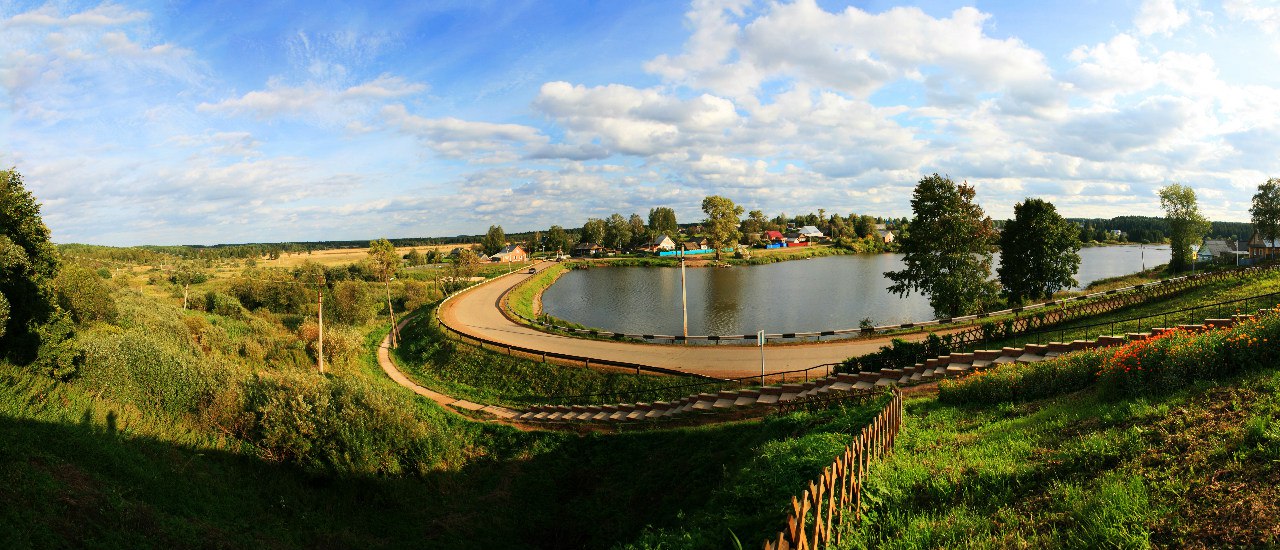